CMSC201 Computer Science I for MajorsLecture 22 – Binary (and More)
Last Class We Covered
Dictionaries
Creating
Accessing
Manipulating
Methods
Dictionaries vs Lists
2
Any Questions from Last Time?
3
Today’s Objectives
To understand how data is represented and stored in memory
Binary numbers
Floating point errors
ASCII values

To see the benefits of short circuit evaluation
To learn about other programming languages
4
Binary Numbers
5
Binary Numbers
Computers store all information (code, text, images, sound,) as a binary representation
“Binary” means only two parts: 0 and 1

Specific formats for each file help the computer know what type of item/object it is

But why use binary?
6
Decimal vs Binary
Why do we use decimal numbers?
Ones, tens, hundreds, thousands, etc. 

But computers don’t have fingers…
What do they have instead?

They only have two states: “on” and “off”
7
[Speaker Notes: We use decimal because we have 10 fingers, or 10 different things we can use to count with.]
Decimal Example
How do we represent a number like 50,932?
2 x 100 =     2
3 x 101 =    30
9 x 102 =   900
0 x 103 =  0000
5 x 104 = 50000
         ------
 Total:   50932
ten thousands
thousands
hundreds
tens
ones
0
9
3
2
5
104
103
102
101
100
Decimal uses 10 digits, so…
8
Another Decimal Example
60000+7000+400+90+3 = 67493
9
Binary Example
Let’s do the same with 10110 in binary
0 x 20 =  0
1 x 21 =  2
1 x 22 =  4
0 x 23 =  0
1 x 24 = 16
         --
 Total:  22
sixteens
eights
fours
twos
ones
0
1
1
0
1
24
23
22
21
20
Binary uses 2 digits, so our base isn’t 10, but…
10
Binary to Decimal Conversion
Step 1: Draw Conversion Box
Step 2: Enter Binary Number
Step 3: Multiply
Step 4: Add
128 + 0 + 0 + 0 + 8 + 4 + 0 + 1 = 141
11
Exercise: Converting From Binary
What are the decimals equivalents of…
101       
1111      
100000    
101010    
0010 1010 
1000 0000
Longer binary numbers are often broken into blocks of four digits for the sake of readability
12
Exercise: Converting From Binary
What are the decimals equivalents of…
101       = 4+0+1        = 5
1111      = 8+4+2+1      = 15
100000    = 32+0+0+0+0+0 = 32
101010    = 32+0+8+0+2+0 = 42
0010 1010 = 32+0+8+0+2+0 = 42
1000 0000 = 128+...+0+0  = 128
13
Decimal to Binary Conversion
Step 1: Draw Conversion Box
Step 2: Compare decimal to highest  binary value
Step 3: If binary value is smaller, put a 1 there and 
			 subtract the value from the decimal number
Step 4: Repeat until 0
Convert 163 to binary
163-128 = 35
35-32 = 3
3-2=1
1-1=0
14
Converting to Binary
What are the binary equivalents of…
9
27
68
216
255
15
Converting to Binary
What are the binary equivalents of…
9    = 1001 (or 8+1)
27   = 0001 1011 (or 16+8+2+1)
68   = 0100 0100 (or 64+4)
216  = 1101 1000        (or 128+64+16+8)
255  = 1111 1111       (or 128+64+32+16+8+4+2+1)
16
Binary Tips and Tricks
Some “sanity checking” rules for conversions:
Binary can only be 1 or 0
If you get “2” of something, it’s wrong
Odd numbers must have a 1 in the ones column
Why?  (And what’s the rule for even numbers?)
Each column’s value is the sum of all of the previous columns (to the right) plus one
In decimal, what column comes after 999?
17
Floating Point Errors
18
Division: Floats and Integers
Floats (decimals) and integers (whole numbers) behave in two different ways in Python
And in many other programming languages

Biggest difference is how division works
Python 3 automatically performs decimal division
Have to explicitly call integer division
Floats also automatically perform decimal division
19
Division Examples
What do the following expressions evaluate to?
 4 /  3
 4 // 3
 4 // 3.0
 8 /  3
 8 /  2
 5 /  7
 5 // 7
= 1.3333333333333333
= 1
= 1.0
= 2.6666666666666667
= 4.0
= 0.7142857142857143
= 0
20
Floating Point Errors
In base 10, some numbers are approximated:
0.66666666666666666666666667…
3.14159265358979323846264338328…
The same is true for base 2
0.00011001100110011001100… (0.1 in base 10)
This leads to rounding errors with floats
General rule: Don’t compare floats for equality after you’ve done division on them!
21
ASCII Values
22
ASCII Values
ASCII is how text is represented in computers
Just like binary is how numbers are represented

In ASCII, every character has a unique,  individual numerical code
Lowercase and uppercase characters are separate
Codes go from 0 to 127
Why 127?
23
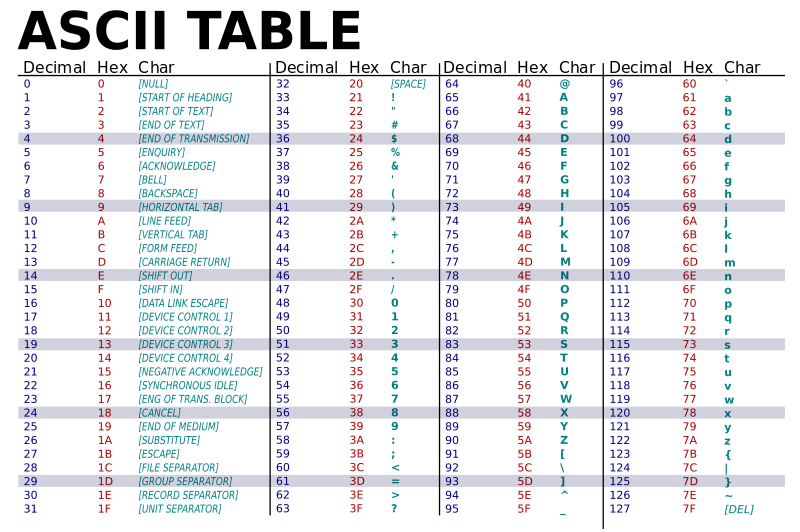 24
Image from wikimedia.org
[Speaker Notes: https://commons.wikimedia.org/wiki/File:ASCII-Table-wide.svg]
uppercase letters
“control” characters
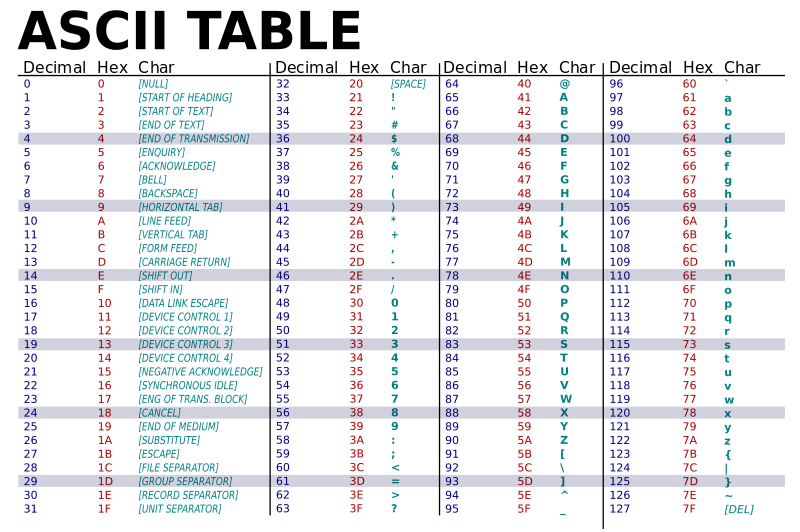 symbols & numbers
lowercase letters
25
Image from wikimedia.org
[Speaker Notes: https://commons.wikimedia.org/wiki/File:ASCII-Table-wide.svg]
Comparing Strings
The values of the ASCII characters are used when comparing strings together
Which can lead to some “weird” results
>>> "cat" < "dog"
True
>>> "cat" < "Dog"
False
>>> "DOG" < "dog"
True
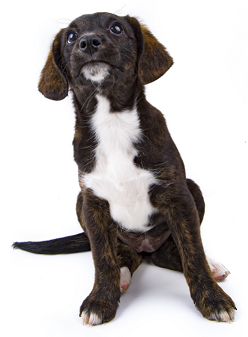 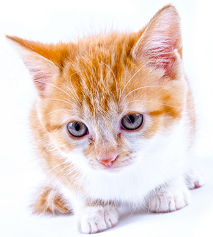 <
26
Images from publicdomainpictures.net
[Speaker Notes: http://www.publicdomainpictures.net/view-image.php?image=87454&picture=cat
http://www.publicdomainpictures.net/view-image.php?image=192231&picture=puppy-dog-on-white]
More on Comparing Strings
Gets even more complex when you start adding in numbers and symbols
>>> "2" < "one"
True
>>> "good?" < "good!"
False
>>> "UK" < "U.K."
False
27
Rules for Comparisons
To avoid (some) of these issues:

Always use .lower() for comparing strings
Pay attention to symbols
e.g., spaces, hyphens, punctuation, etc.
Either remove them, or keep as part of the order
28
ASCII Characters to ASCII Values
We can convert between ASCII characters and their values using ord() and chr()

The ord() function takes in a single character, and returns its ASCII value
The chr() function takes in an integer, and returns its ASCII character
29
Using chr() and ord()
>>> chr(65)
'A'
>>> chr(65+32)
'a'
>>> ord('?')
63
>>> ord("d")
100
>>> ord("e")
101
30
“Short Circuit” Evaluation
31
Review: Complex Expressions
We can put multiple operators together!
bool4 = a and (b or c)

What does Python do first?
Computes (b or c)
Computes  a and the result
This isn’t strictly true!
32
Short Circuit Evaluation
Python tries to be efficient (i.e., lazy), and so it won’t do any more work than necessary
If the remainder of an expression won’t change the outcome, Python doesn’t look at it
This is called “short circuiting”
“and” statements short circuit as soon as an expression evaluates to False
“or” statements short circuit as soon as an expression evaluates to True
33
Short Circuiting – and
Notice that in the expression:
bool1 = a and (b or c)

If a is False
The rest of the expression doesn’t matter

Python will realize this, and if a is False won’t bother with the rest of the expression
34
Short Circuiting – or
Notice that in the expression:
bool1 = a or (b or c)

If a is True
The rest of the expression doesn’t matter

Python will realize this, and if a is True won’t bother with the rest of the expression
35
Causing Errors
This can lead to “new” errors in old code
>>> a = True
>>> # Variables b and c not defined
>>> a or (b and c)
True

>>> a = False
>>> a or (b and c)
Traceback (most recent call last):
  File "<stdin>", line 1, in <module>
NameError: name 'b' is not defined
Python stopped at the “or”, so it never saw b or c
36
Programming Languages
37
“Levels” of Languages
Machine Code (lowest level)
Code that the computer can directly execute
Binary (0 or 1)
Low Level Language
Interacts with the hardware of the computer
Assembly language
High Level Language
Compiled or interpreted into machine code
Java, C++, Python
38
Compilation vs Interpretation
Compiler
A complex computer program that takes another program and translates it into machine language
Compilation takes longer, but programs run faster

Interpreter
Simulates a computer that can understand a high level language
Allows programming “on the fly”
39
Announcements
Homework 6 out on Blackboard
Homework due Friday, April 28th @ 8:59:59 PM
Project 3 will be out Saturday
Also going to be on recursion

Final exam is Friday, May 19th from 6 to 8 PM
40